MODÈLE DE CHARTE DE PROJET
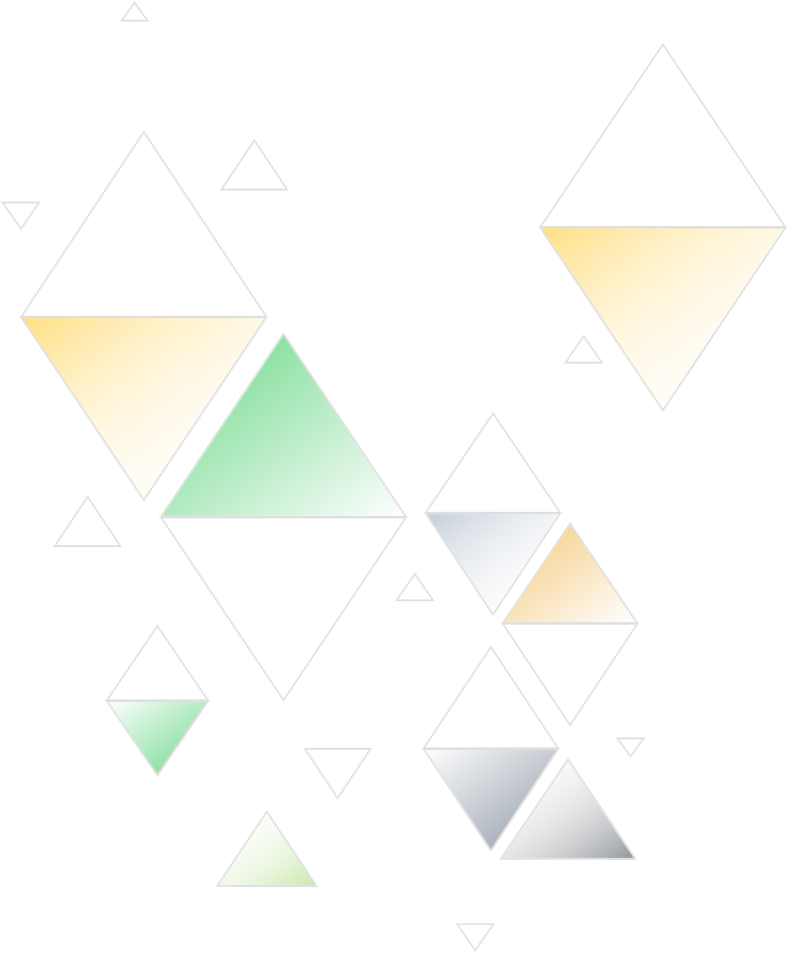 INFORMATIONS GÉNÉRALES SUR LE PROJET
MODÈLE DE CHARTE DE PROJET
TABLE DES MATIÈRES
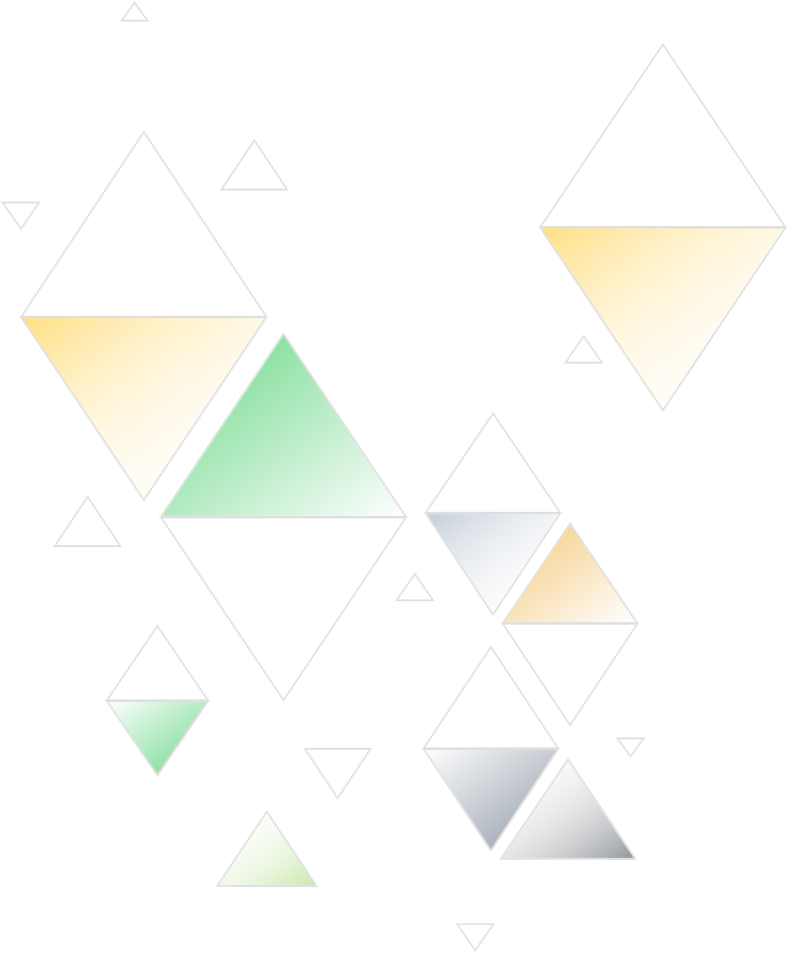 4
1
APERÇU DU PROJET ET PORTÉE DU PROJET
AVANTAGES & CLIENTS
2
5
RISQUE, CONTRAINTES ET HYPOTHÈSES
CALENDRIER PROVISOIRE
3
6
RESSOURCES ET COÛTS
PRÉPARÉ PAR...
| DE LA CHARTE DU PROJET   TABLE DES MATIÈRES
RAPPORT DE PROJET
1. APERÇU DU PROJET
PORTÉE DU PROJET
RAPPORT DE PROJET
APERÇU DU PROJET ET PORTÉE DU PROJET
2. CALENDRIER PROVISOIRE
RAPPORT DE PROJET
CALENDRIER PROVISOIRE
3. RESSOURCES
DÉPENS
RAPPORT DE PROJET
RESSOURCES ET COÛTS
4. AVANTAGES ET CLIENTS
RAPPORT DE PROJET
AVANTAGES & CLIENTS
5. RISQUES, CONTRAINTES ET HYPOTHÈSES
RAPPORT DE PROJET
RISQUES, CONTRAINTES ET HYPOTHÈSES
6. PRÉPARÉ PAR
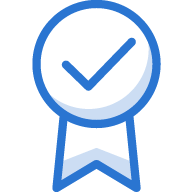 PRÉPARÉ PAR